The school welcome pack for Service children is a template for schools to provide new students with key information about the school setting prior to them starting. Opportunities to familiarise them with their new school prior to starting is key in supporting transition. 
How to use this tool: 
Add and delete slides and change the headings of the sections within this template to suit your school. The tool has been designed to support the Service child transition to their new school and provide familiarisation with the school setting, day to day activities and key staff. 
Instructions: 
Populate the content / text where identified in red italics and add images / logos. 
Use the additional template slides if required. 
Delete slides that are not required e.g. primary/secondary slides. 
Save as a PDF. 
Share with the Service child/ren prior to arrival.
Use during welcome meeting.
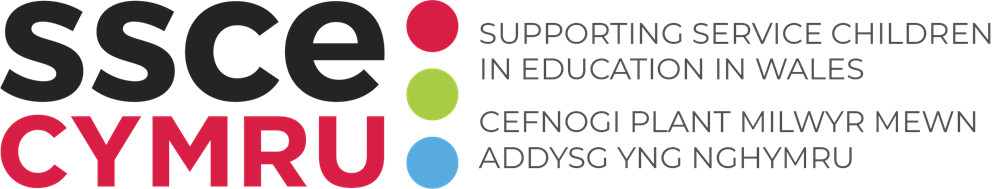 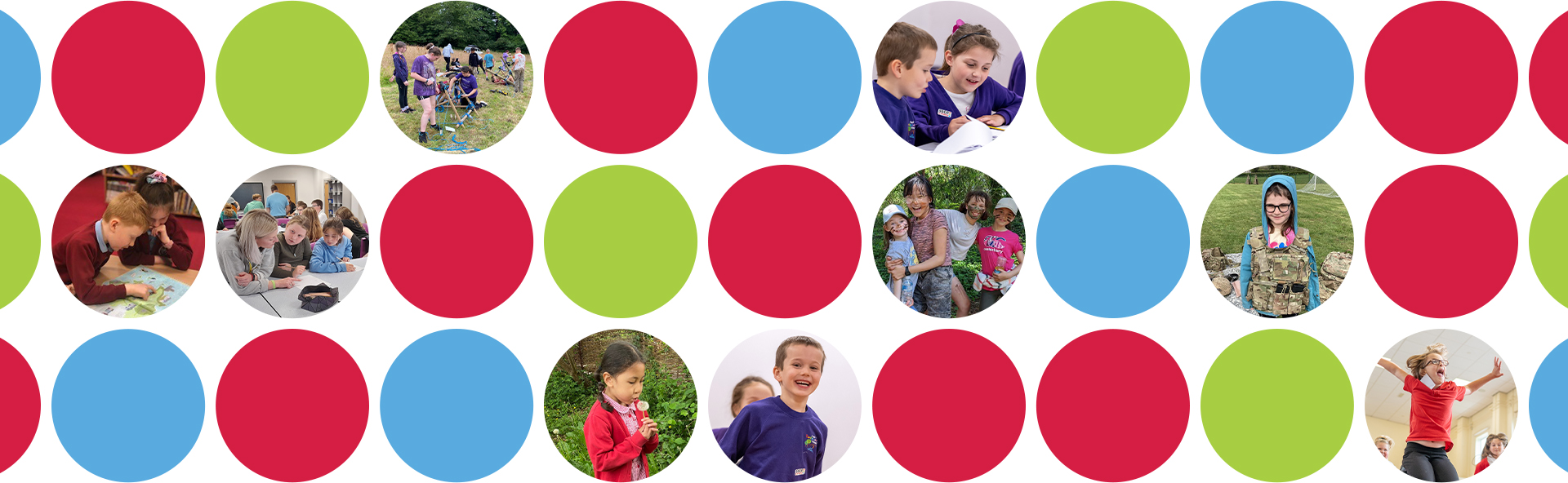 TEMPLATE: School welcome pack for              Service children
Welcome to add school name
Add school name
Add welcome information e.g. brief info on the school, ethos, aims, vision etc
Add school logo / image
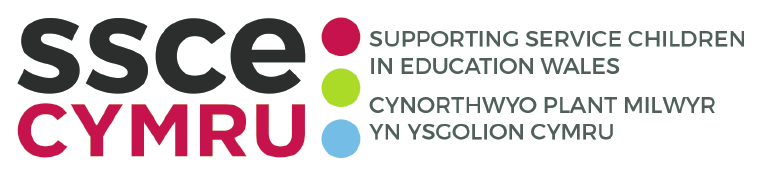 Armed Forces Friendly Schools Cymru
The objectives of the Armed Forces Friendly Schools Cymru status is to embed good practice for supporting Service children, create a positive environment for Service children to share their experiences and encourage schools to become more engaged with their Armed Forces community. 

Name of school is a Bronze/Silver/Gold Armed Forces Friendly School Cymru
Add images
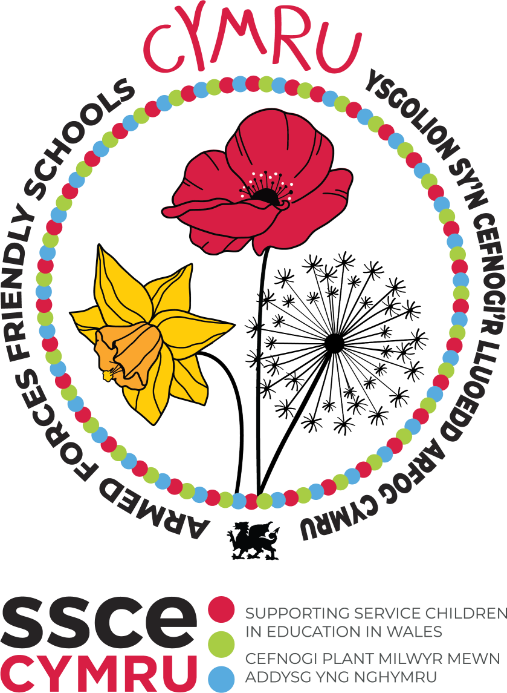 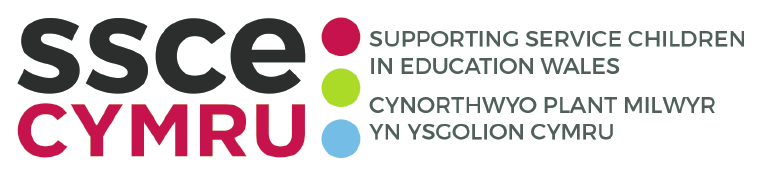 Getting to and from school
Bus, bike, walk, car
Add information on travel to and from your school 

e.g. 

If travelling to school: 

by car you can get dropped off (add details) 
by foot you can enter the school via (add details)
by bike remember you will need a helmet and lock. You can leave your bike (add details) 
by bus (add details)
Add image
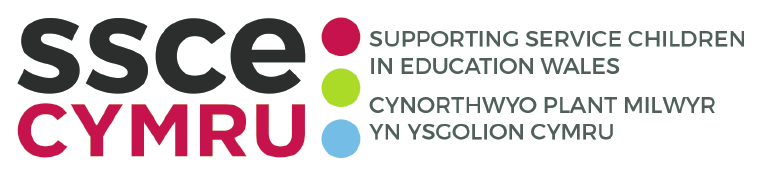 Getting to places on time
School times
Add information on school times here e.g. 

Registration 
Lesson 1
Lesson 2
Break 
Lesson 3 
Lesson 4 
Lunch 
Lesson 5 
Lesson 6 
Home time 
After School clubs
Example timetable
Add example timetable
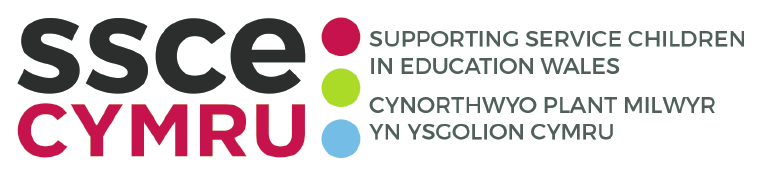 Getting lost (primary)
School map
Add image of school map
My classroom
Add information on the main classroom / image
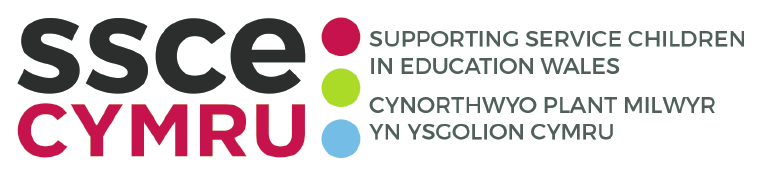 Getting lost (secondary)
School map
Add image of school map
Rooms
Add information on important rooms e.g. form room, pastoral etc
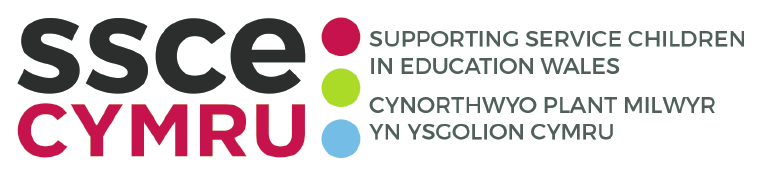 Breaks and lunch
Food
Add image
School dinners / Canteen – add information on school dinners e.g. where you can eat, cashless catering, typical menu, prices etc. 

Packed lunch – add information on where packed lunches can be eaten.
Where to go / what to do
Add information on the different areas open e.g. playground, library etc
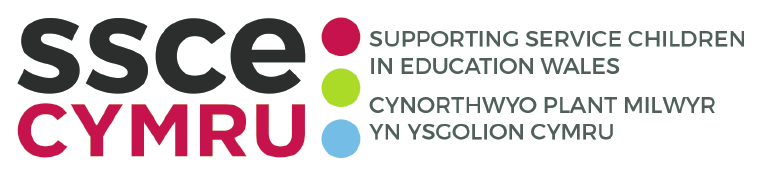 Meeting the staff (primary)
Class teacher
School pet
Service Children School Champion
Teaching Assistant
Add school pets name, photo and bio.
Add Service Childrens School Champion's (SCSC') name, photo and bio.
Add class teachers name, photo and bio.
Add Teaching Assistants name, photo and bio.
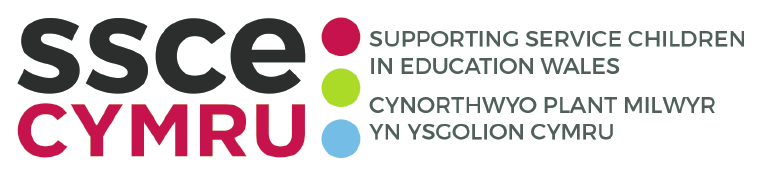 Meeting the staff (secondary)
Form tutor
Subject teacher
Service Children School Champion
House / Year leader
Add list of subject teachers or link to the school website.
Add Service Childrens School Champion's (SCSC') name, photo and bio.
Add form tutors name, photo and bio.
Add House/Year leaders name, photo and bio.
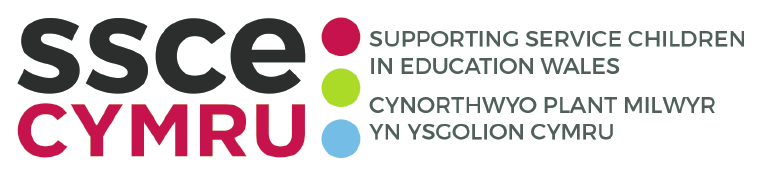 Getting help
Add information on where to access help and support e.g. Pastoral, ALN, Reception etc. 

Add information on any specific support for Service children.
Add images
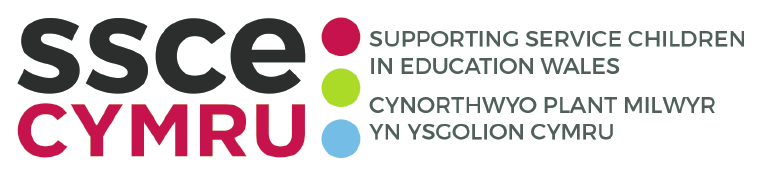 Homework
What to expect
Add information on homework timetables, programmes, apps etc
Add image
Homework help
Add information on support e.g. homework clubs, links or QR codes to this info.
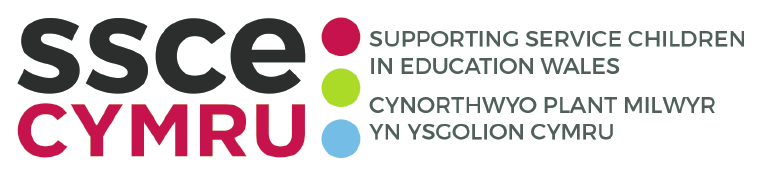 Extra-curricular
Add information on extra-curricular clubs e.g. timetable, QR code to website
Add images
Add images
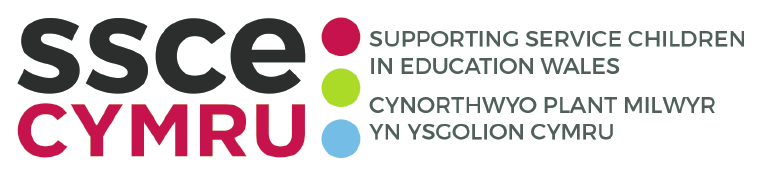 Little Troopers club (Primary)
If your school runs a Service children / Little Troopers club add information on this e.g. 

How, when, where the club meets
In school activities 
Extra-curricular activities 
Events e.g. Remembrance, Month of the Military Child, Armed Forces Day.
Add images
Add images
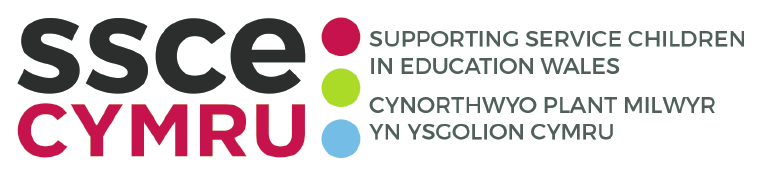 Forces Life Club (Secondary)
If your school runs a Service childrens / Little Troopers club add information on this e.g. 

How, when, where the club meets
In school activities 
Extra curricular activies 
Events e.g. Remembrance, Month of the military child, Armed Forces Day.
Add images
Add images
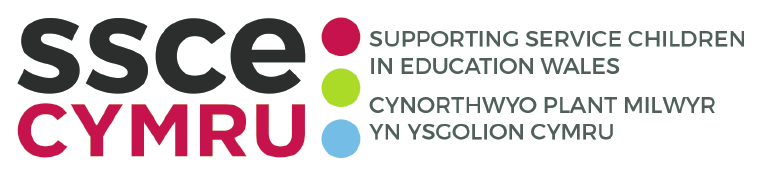 Title
Subheading
Template slide – add information
Add image
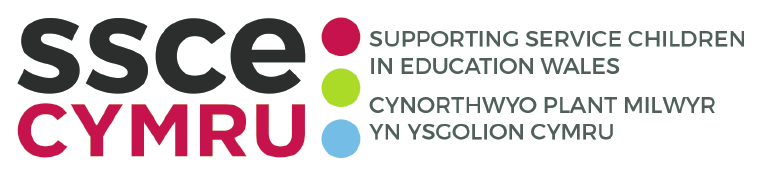 [Speaker Notes: Template slide]
Title
Subheading
Template slide – add information
Subheading
Template slide – add information
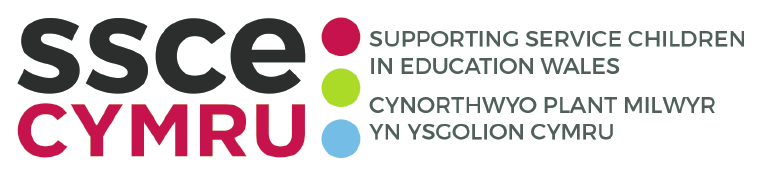 [Speaker Notes: Template slide]
Title
Subheading
Template slide – add information
Subheading
Template slide – add information
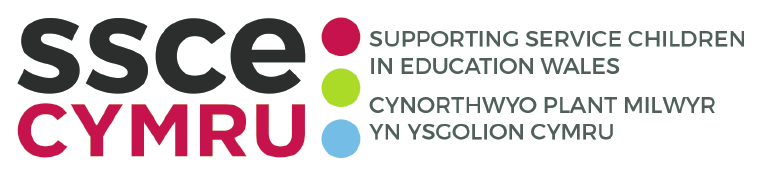 [Speaker Notes: Template slide]